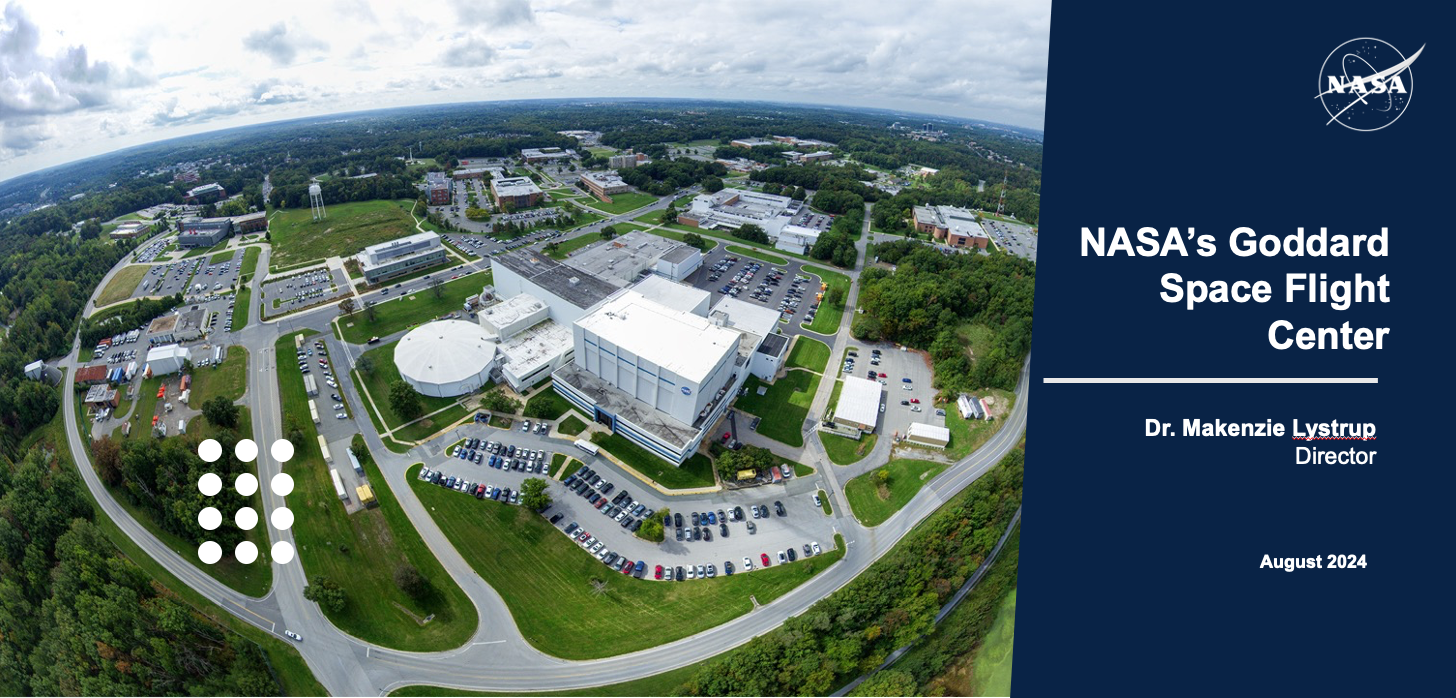 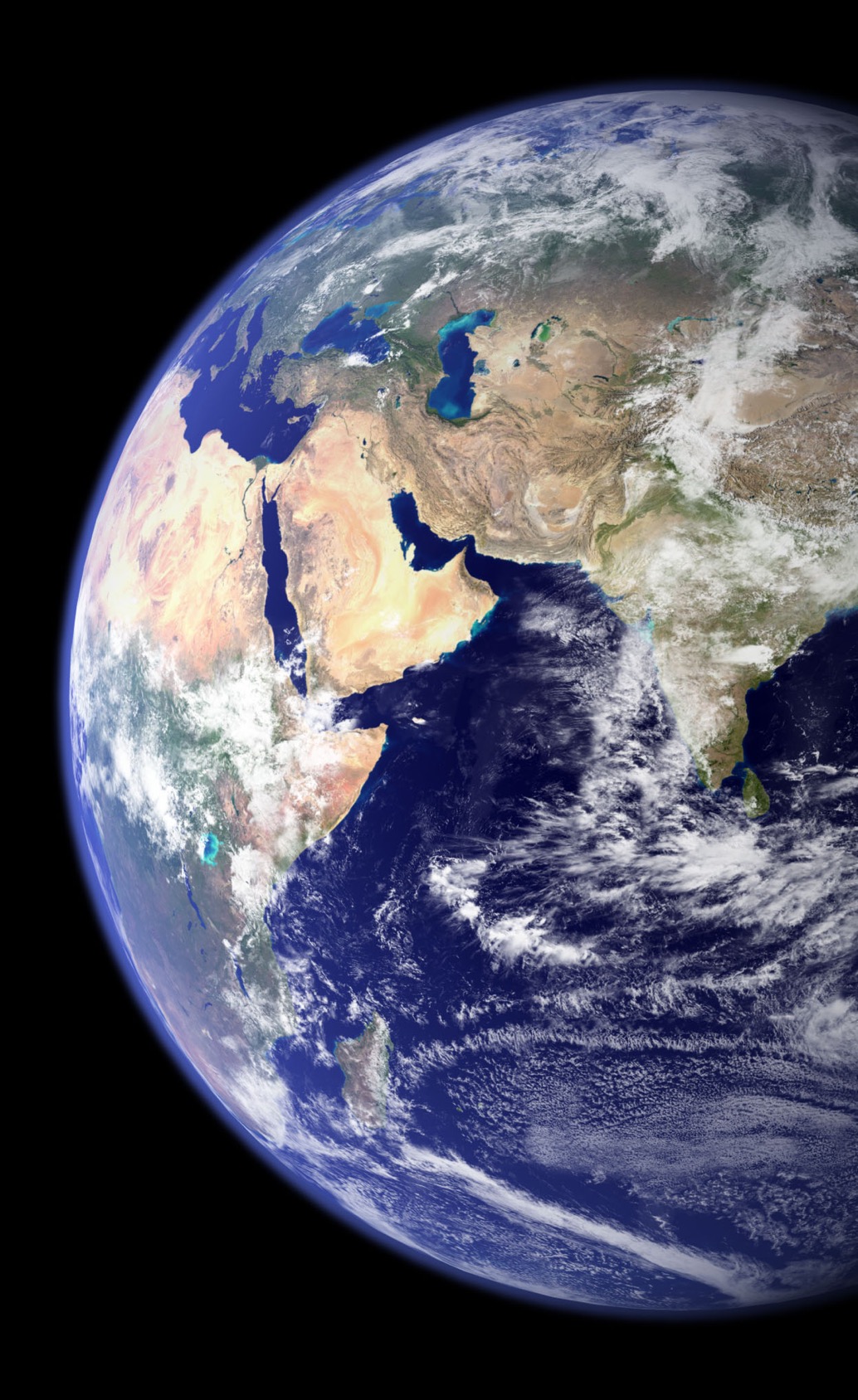 Our Mission:
To integrate world-class, multi-disciplinary science research, cutting-edge engineering, and focused technology development to advance human knowledge of our universe
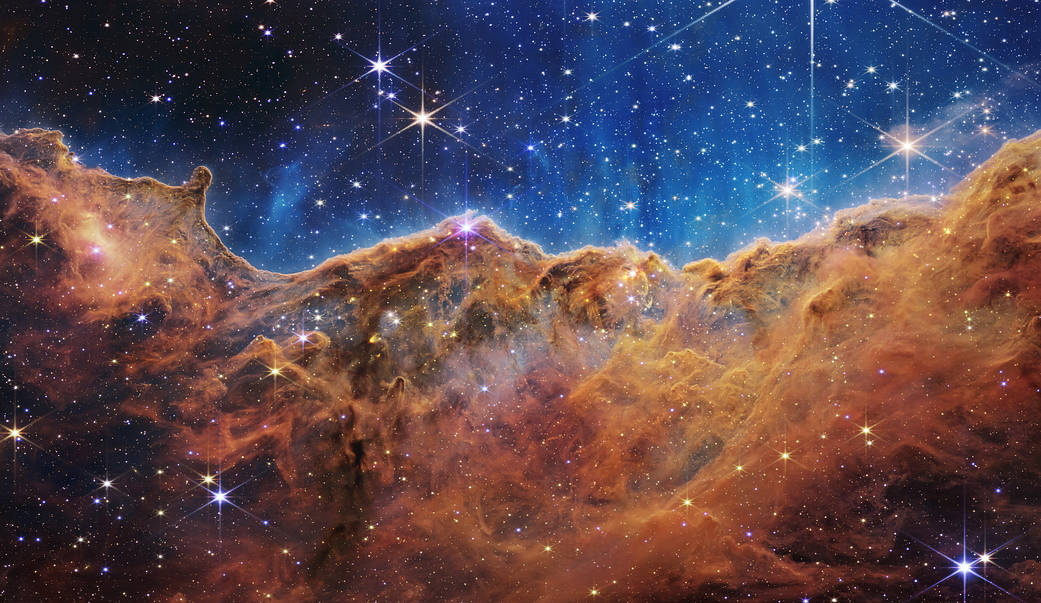 GODDARD 2040
Our Vision for the Future
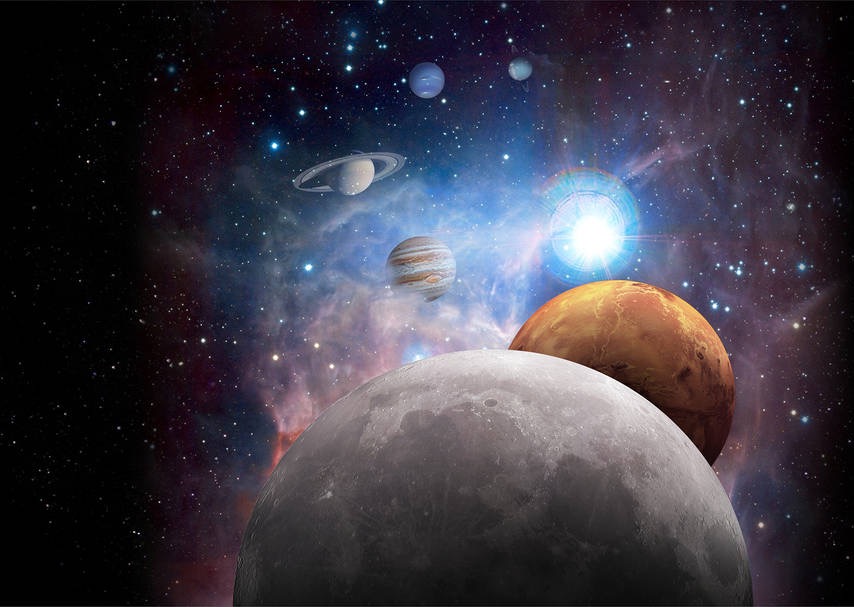 Vector 1: Advance Multidisciplinary Space Science
Continue to lead in Astrophysics, Earth Science Heliophysics, and Planetary Science

Advance Artemis Science

Develop advanced instruments and sensors
Our Vision for the Future
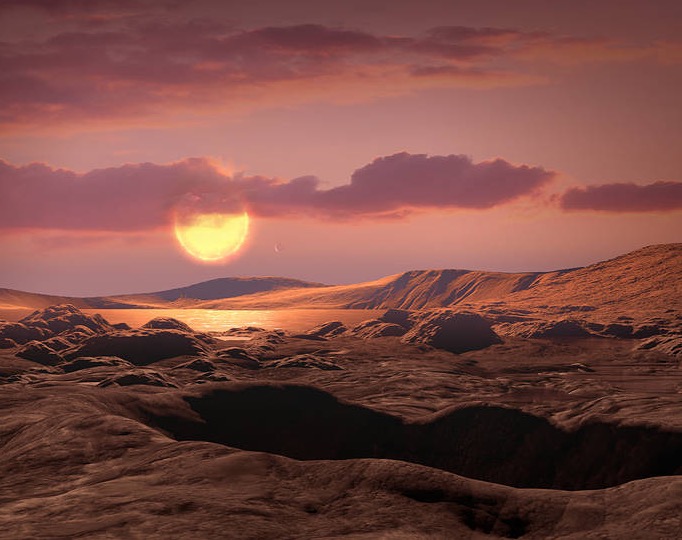 Vector 2: Search for Habitable Worlds
Develop, build, & launch the Habitable Worlds Observatory

Develop the technologies for detailed exoplanet characterization

Apply our expertise in planetary and Earth sensors to search for life
Our Vision for the Future
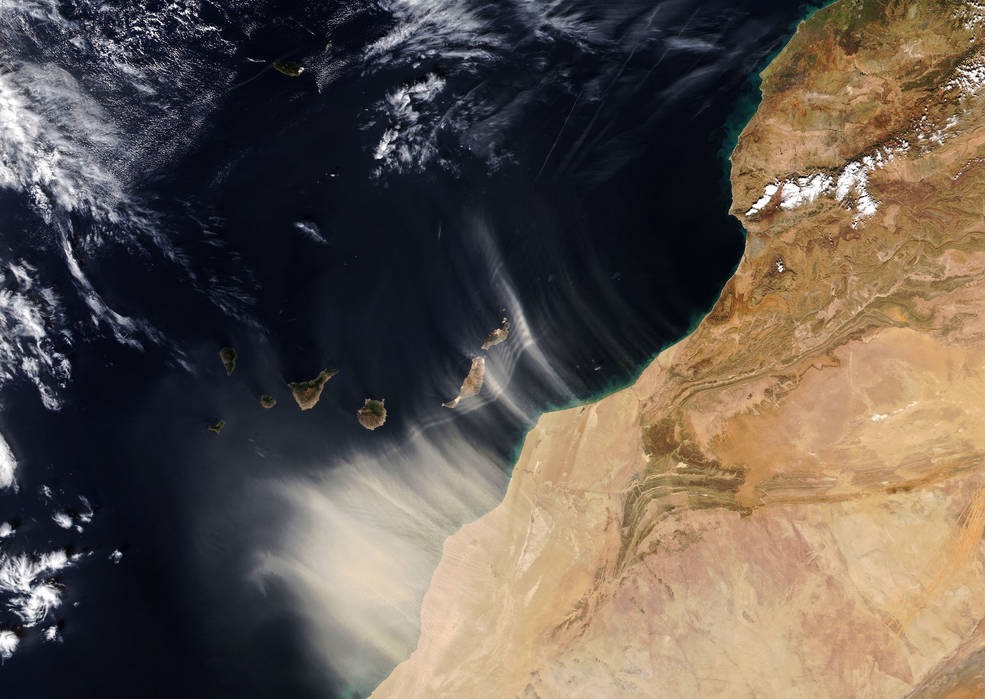 Vector 3: Serve as a Hub for Earth System Science
Integrate/export data for research, modeling within 24 hours of collection

Develop digital Earth “twin”

Advance our predictive capabilities for extreme events
Our Vision for the Future
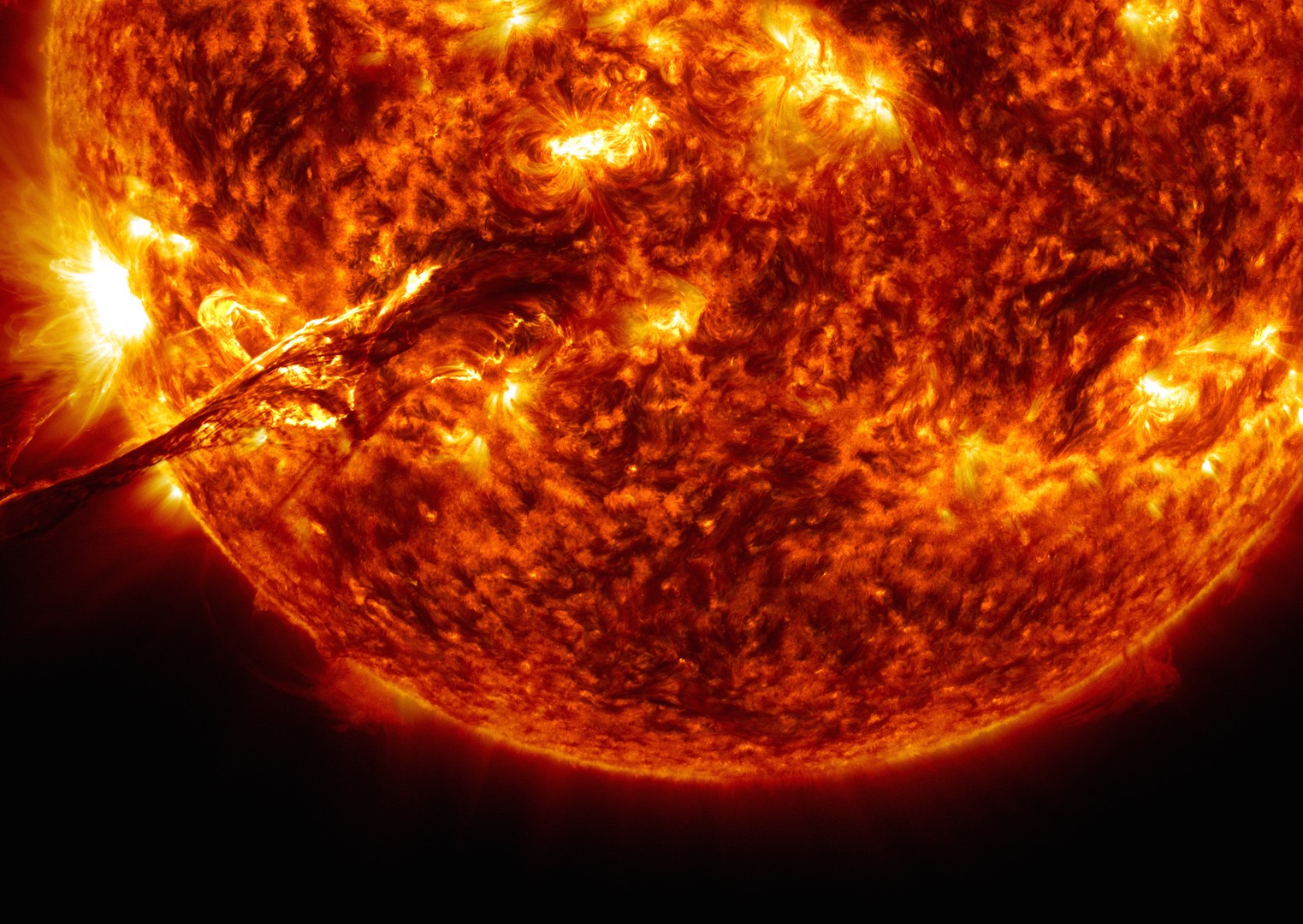 Vector 4: Enhance Space Weather Knowledge and Applications
Serve as a hub for Space Weather data, research and modeling

Enhance real-time, site-specific prediction of solar events

Evolve models to better inform solar storm mitigation actions
Our Vision for the Future
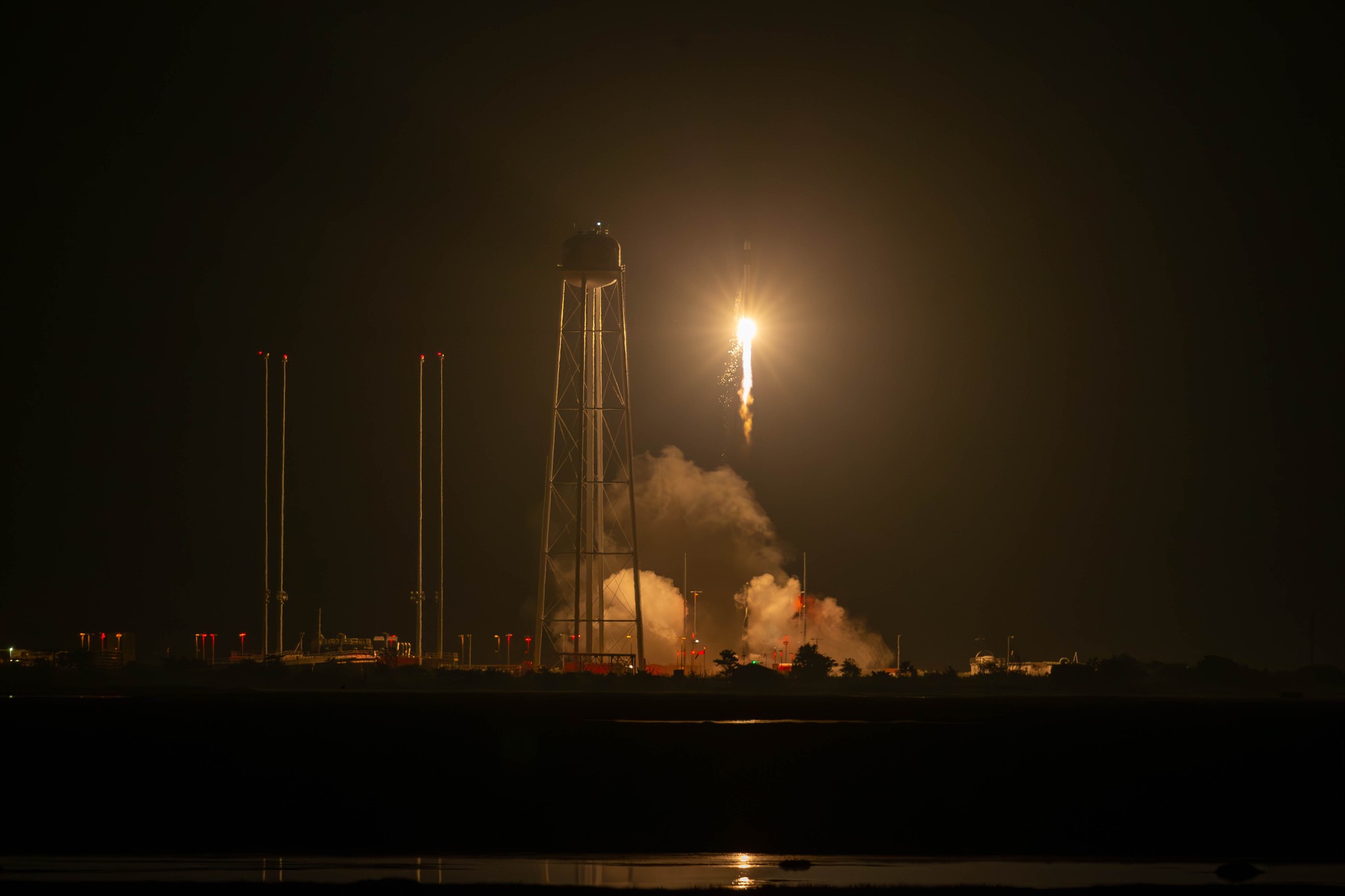 GODDARD 2040
Our Path to the Future
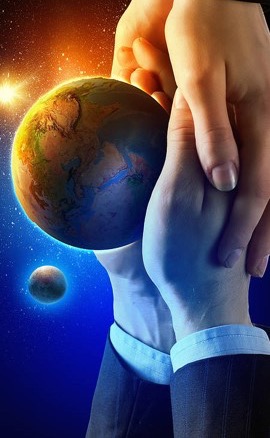 Vector 5: Expand our Collaborations and Partnerships
Make it easier to partner with Goddard

Create shared physical and virtual spaces for collaboration

Speed-of-industry technology transfer process
Our Path to the Future
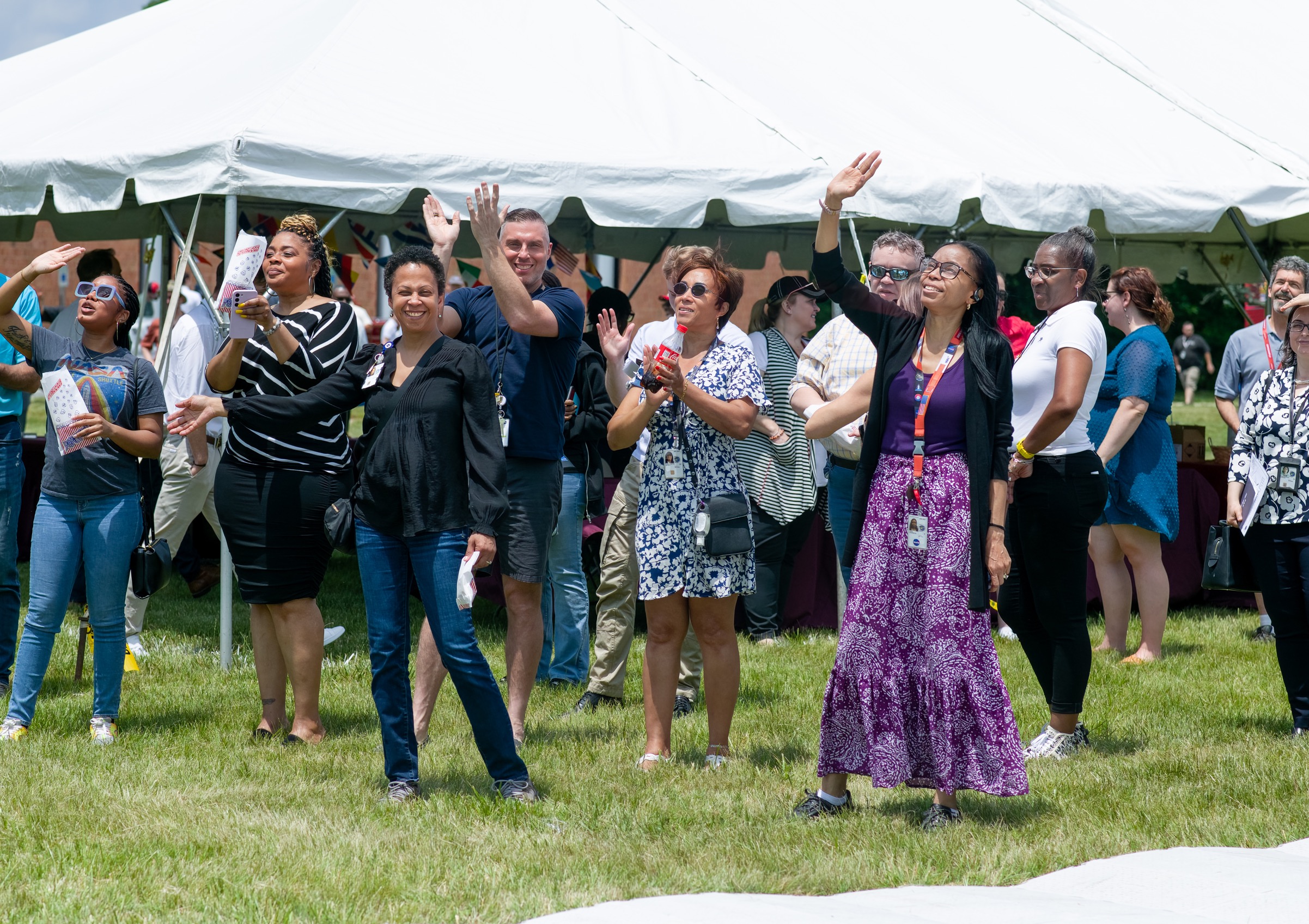 Vector 6: Foster a Culture of Inclusion and Curiosity
Demonstrated commitment to and accountability for DEIA

More hands-on work, education and training

Facilitate employee exchanges with industry, others
Our Path to the Future
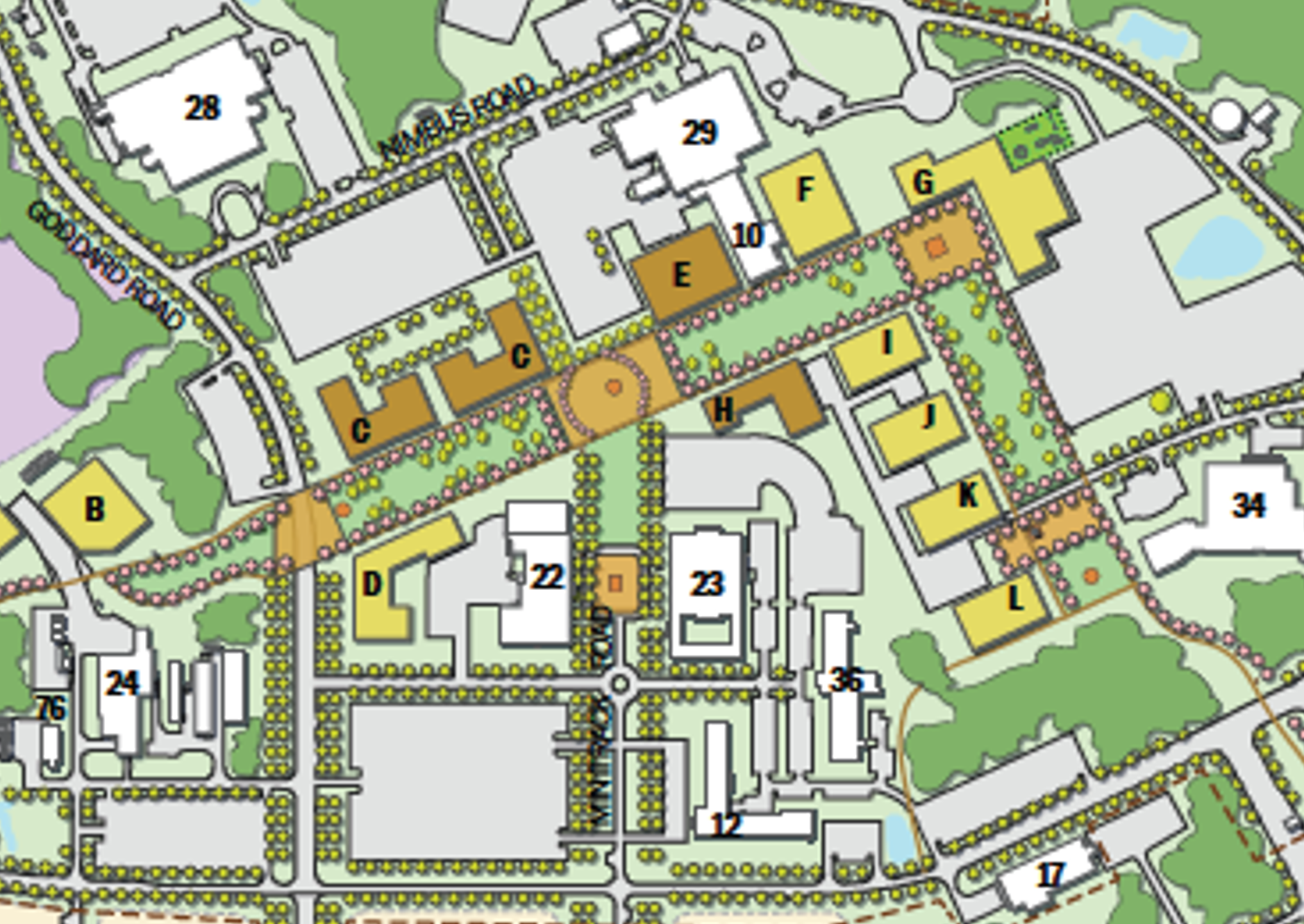 Vector 7: Modernize our Campuses
Continue Master Plan implementation

Increase efficiency and reduce O&M costs

Develop collaboration spaces to enable, enhance partnering
Our Path to the Future
One World-Class Science and Engineering Organization
SIX DISTINCTIVE FACILITIES AND INSTALLATIONS
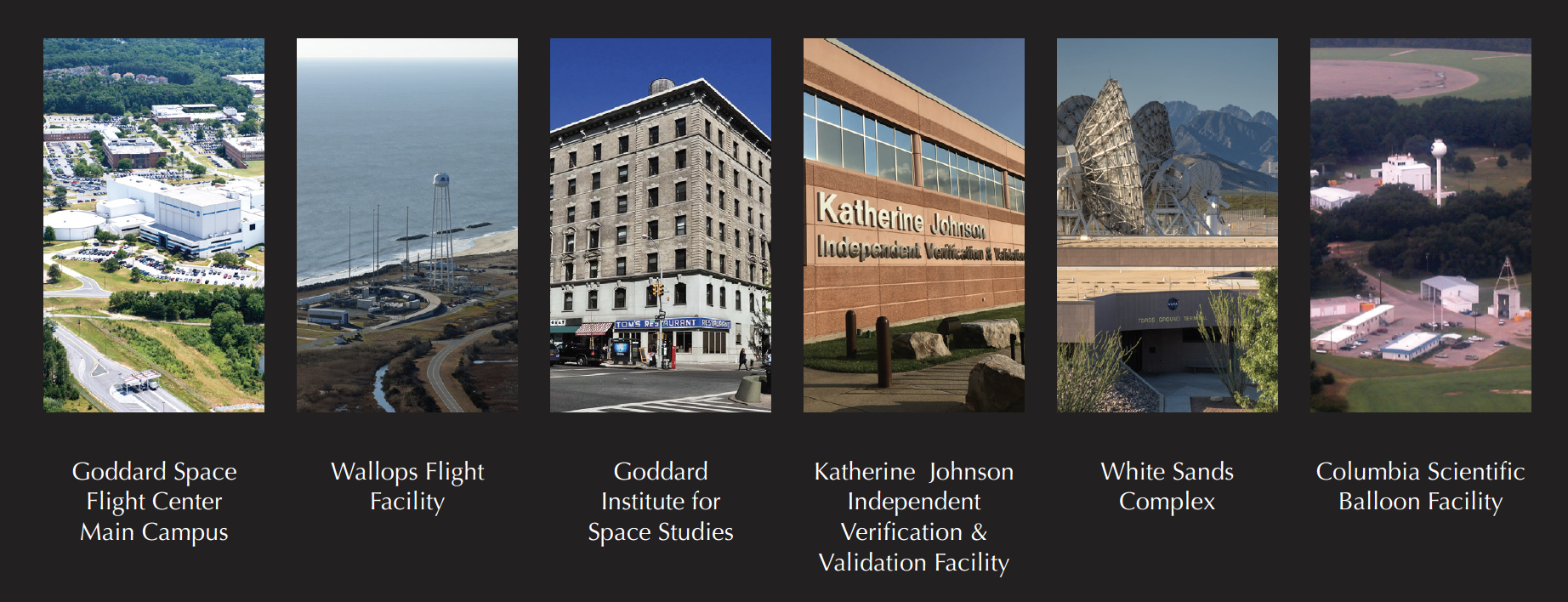